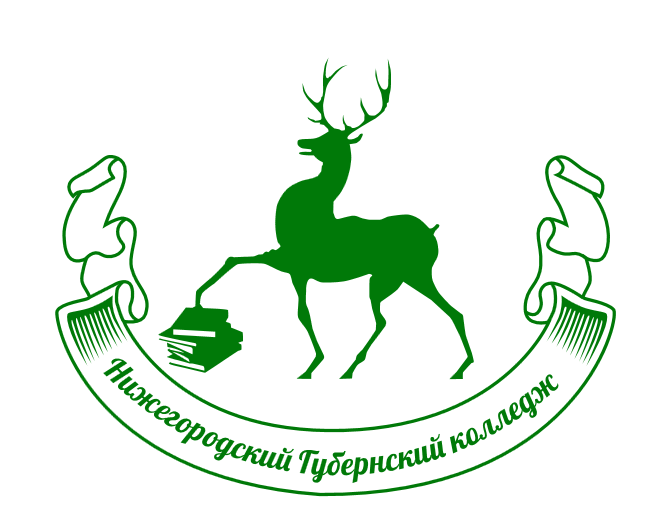 Сопровождение студентовс нарушением зрения
Тифлопедагог
Никонова Марина Васильевна
О студентах
В колледже обучаются студенты с нарушениями зрения:
1 студент на музыкальном отделении (2 курс)
2 студента на специальности «Программирование» (2 курс)
1 студент на специальности «Коммерция» (1 курс)
Основные направления работысо студентами
1. Сопровождение процесса адаптации студентов
2. Обеспечение доступа к информации и представление выходной информации (результаты труда незрячего)
3. Обеспечение литературой в специальных форматах (рельефно – точечным шрифтом, аудионосителях, крупным шрифтом)
4. Оказание технической помощи при работе с учебной информации
5. Помощь в социальной ориентировке
Средства обучения
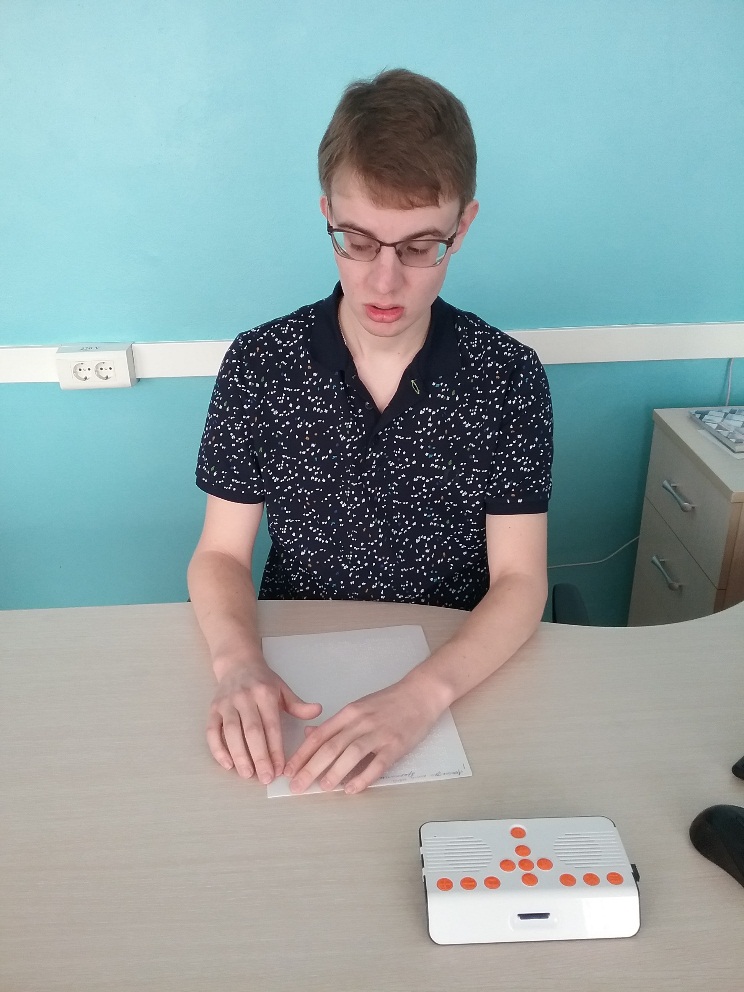 1. Учебники по Брайлю (по запросу из библиотеки слепых)
2. Программа «Экранная лупа»
3. Принтер Брайля
4. Программа экранного доступа «JAWS»
5. Тифлофлешплеер «СОЛО»
Программа «Экранная лупа»
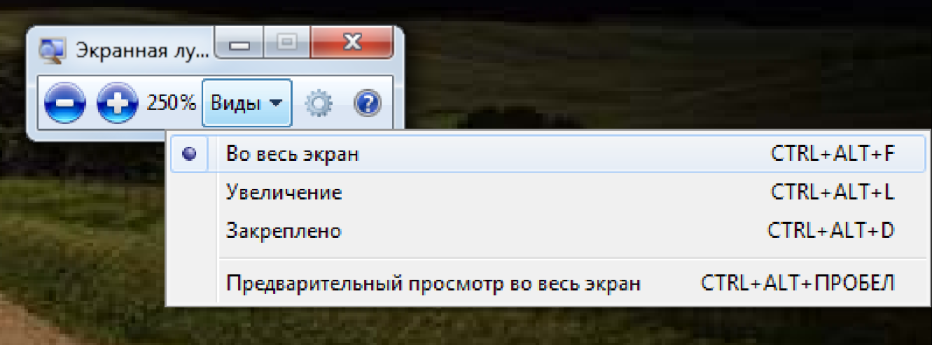 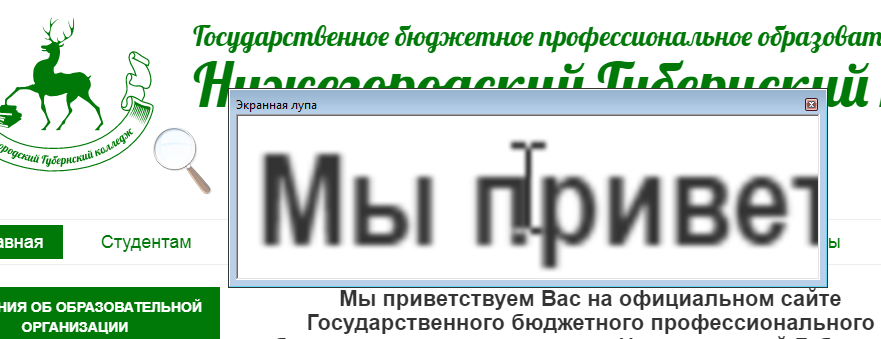 Принтер Брайля
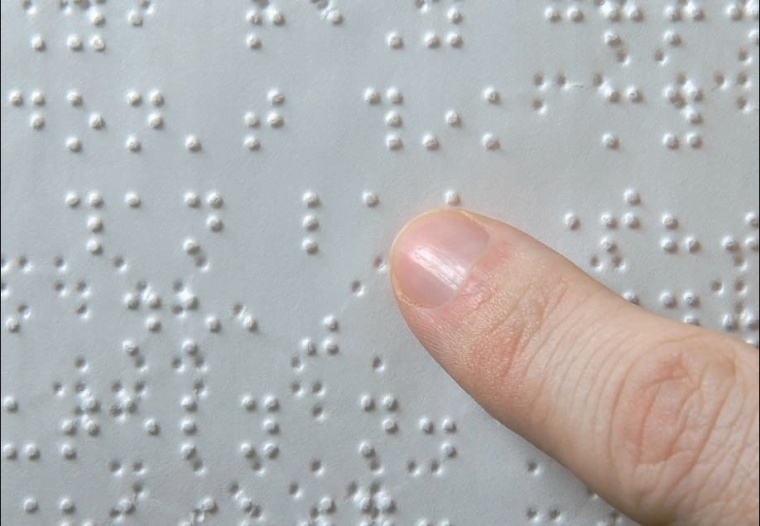 Тифлофлешплеер «СОЛО»
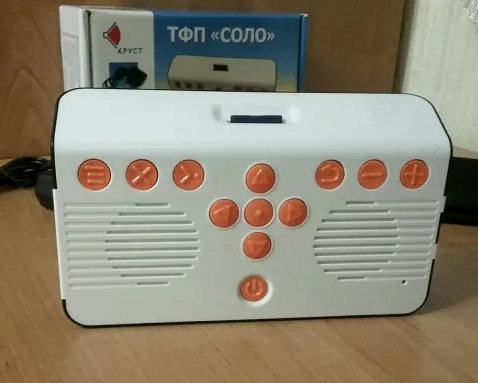 Программа экранного доступа «JAWS»
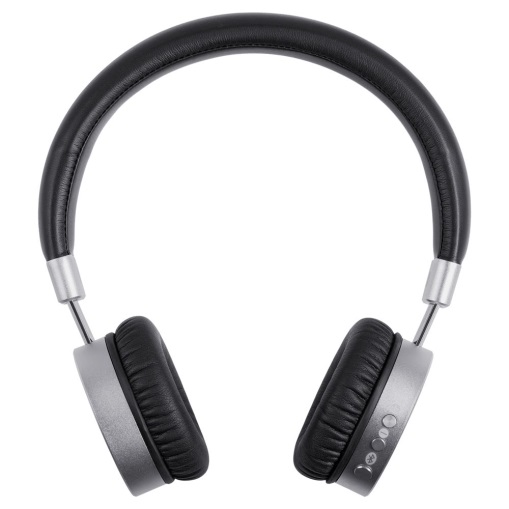 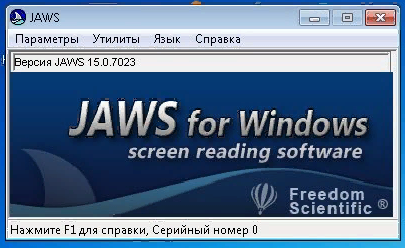 Помощь для студентов
В колледже созданы специальные условия для получения образования студентов с нарушением зрения.
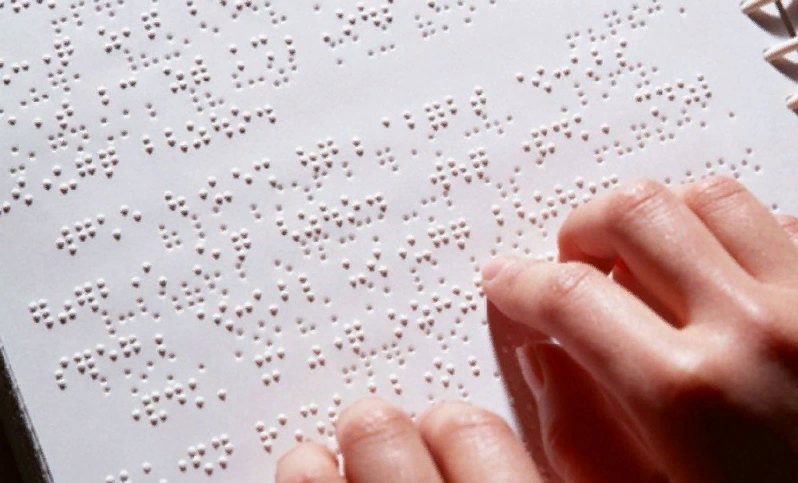 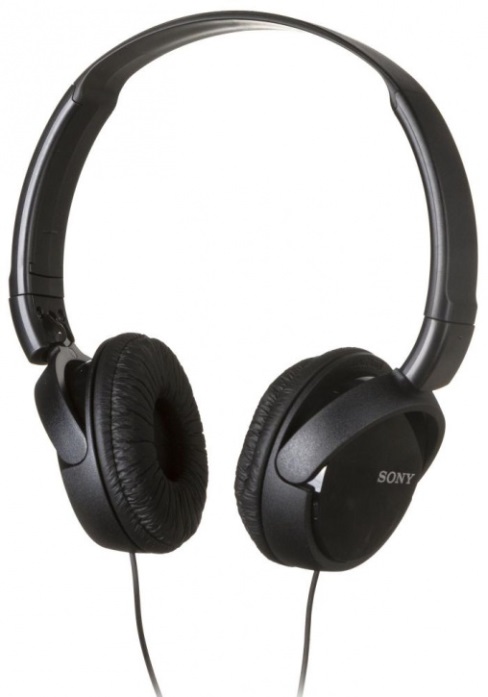